Globálne zdravie vo svete a v EU
prof. MUDr. Martin Rusnák, CSc a PhDr. Eva Nemčovská, PhD
Katedra Verejného zdravotníctva FZaSP TU
Rozsah:	2/0
Prednáška 	9,30 – 11,05 hod.
Počet kreditov: 3

Záverečné hodnotenie: záverečný test/ písomná skúška
Zimný semester 2015/2016
Kalendár
[Speaker Notes: http://europa.eu/eu-life/healthcare/index_sk.htm]
Otázky zdravia verejnosti vo svete
rusnak.truni.sk
26.09.16
4
Definované ako choroby, ktoré postihujú najmenej 50 100 000 ľudí - spoločne spôsobujú 87% úmrtí v EÚ:
ochorenia srdca a ciev
rakovina, 
psychické problémy, 
diabetes mellitus, 
chronické respiračné ochorenia, 
ochorenia pohybového aparátu.
Vážne chronické ochorenia (MCDs)
rusnak.truni.sk
26.09.16
5
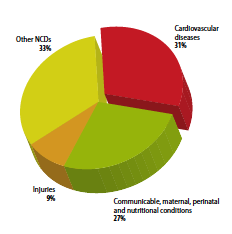 Hlavné príčiny smrti vo sveteMendis, S., et al. (2011). Global atlas on cardiovascular disease prevention and control, World Health Organization.
rusnak.truni.sk
26.09.16
6
Muži
Ženy
Choroby srdca a ciev podľa pohlavia, (WHO, 2011)
rusnak.truni.sk
26.09.16
7
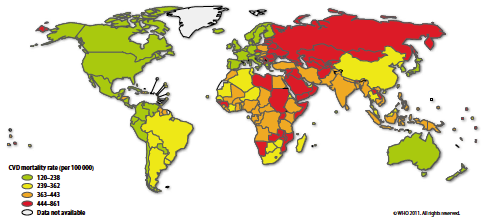 Choroby srdca a ciev – muži (WHO, 2011)
rusnak.truni.sk
26.09.16
8
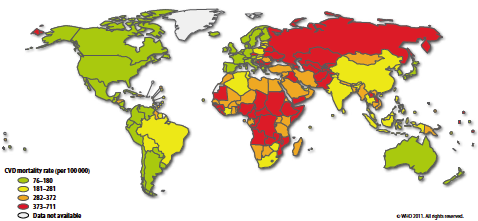 Choroby srdca a ciev – ženy (WHO, 2011)
rusnak.truni.sk
26.09.16
9
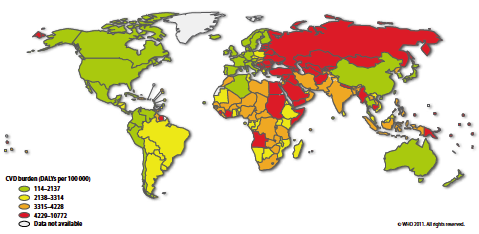 Záťaž obyvateľstva - muži (DALY/100 000), (WHO, 2011)
rusnak.truni.sk
26.09.16
10
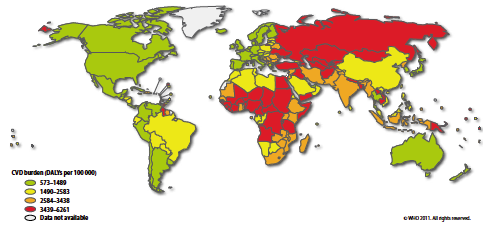 Záťaž obyvateľstva - ženy (DALY/100 000), (WHO, 2011)
rusnak.truni.sk
26.09.16
11
prof. Hans Rosling
https://www.ted.com/talks/hans_rosling_shows_the_best_stats_you_ve_ever_seen?language=cs
Vývoj globálnych problémov vo svete
rusnak.truni.sk
26.09.16
12
Otázky zdravia verejnosti v EU
rusnak.truni.sk
26.09.16
13
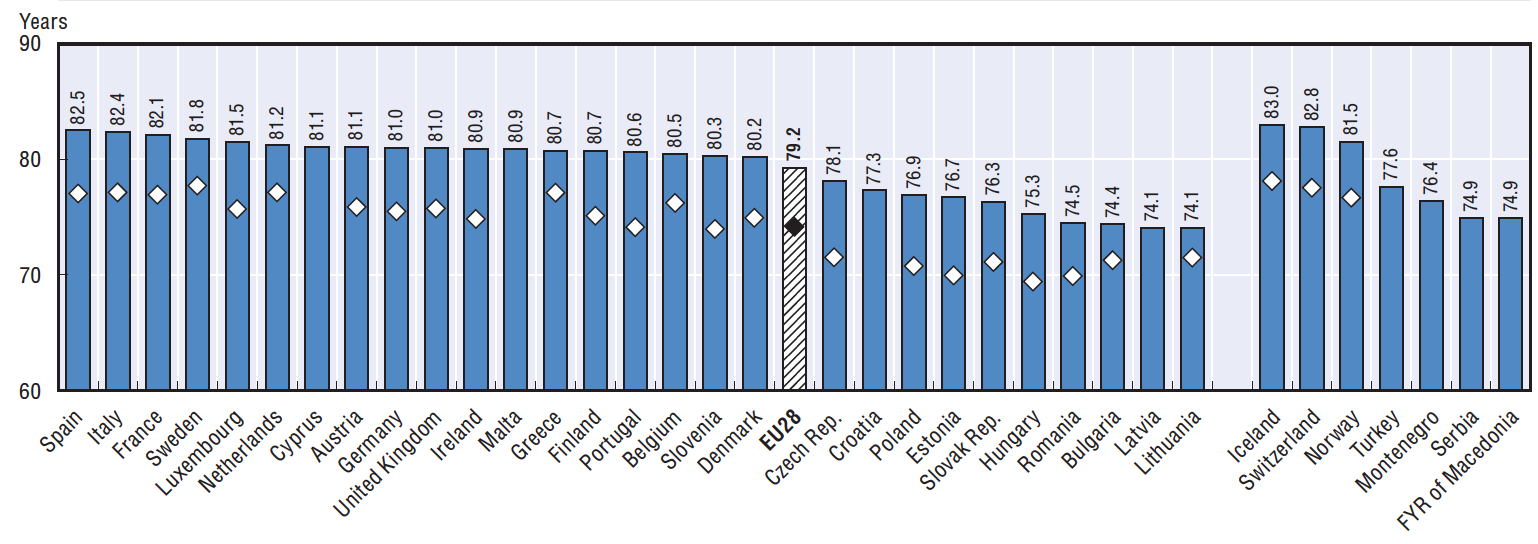 Life expectancy.OECD (2014). Health at a Glance: Europe 2014, OECD Publishing.
rusnak.truni.sk
26.09.16
14
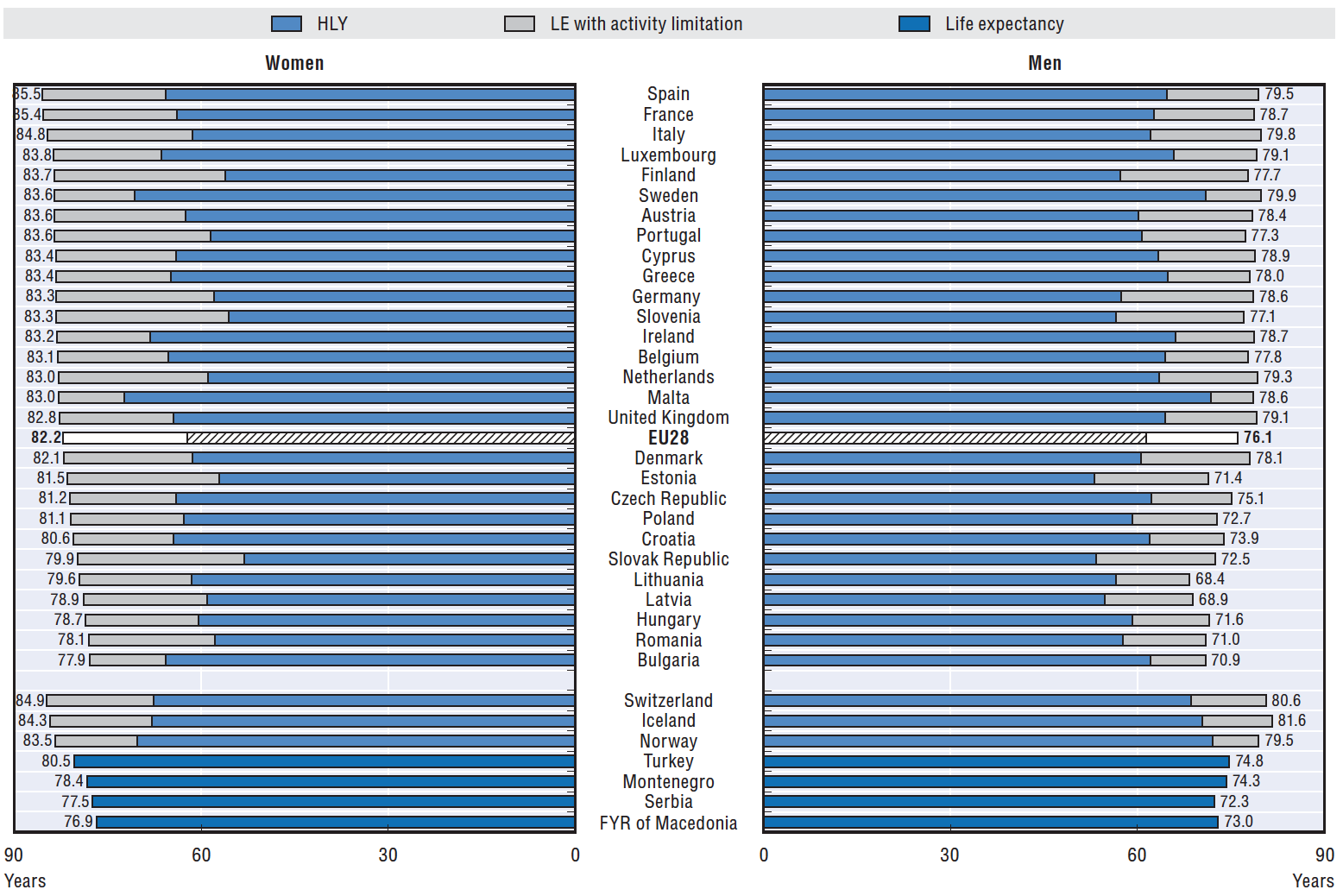 Očakávaná dĺžka života (LE) and roky života v zdraví (HLY) pri narodení, podľa pohlavia, 2012
rusnak.truni.sk
26.09.16
15
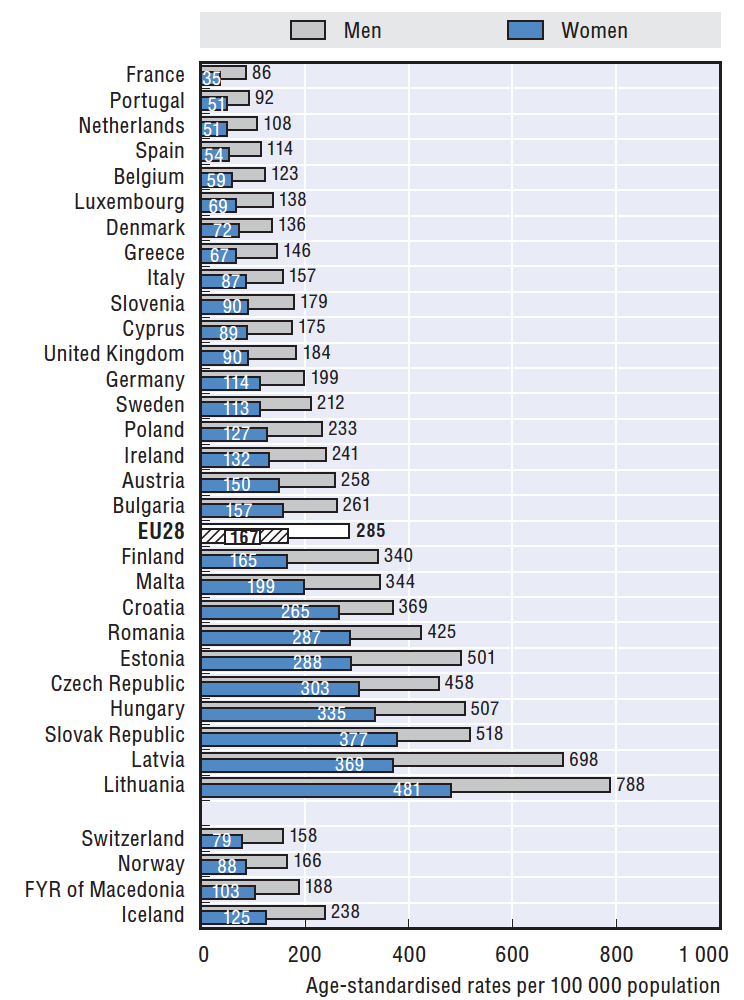 Úmrtnosť na ischemickú chorobu srdca, 2011
rusnak.truni.sk
26.09.16
16
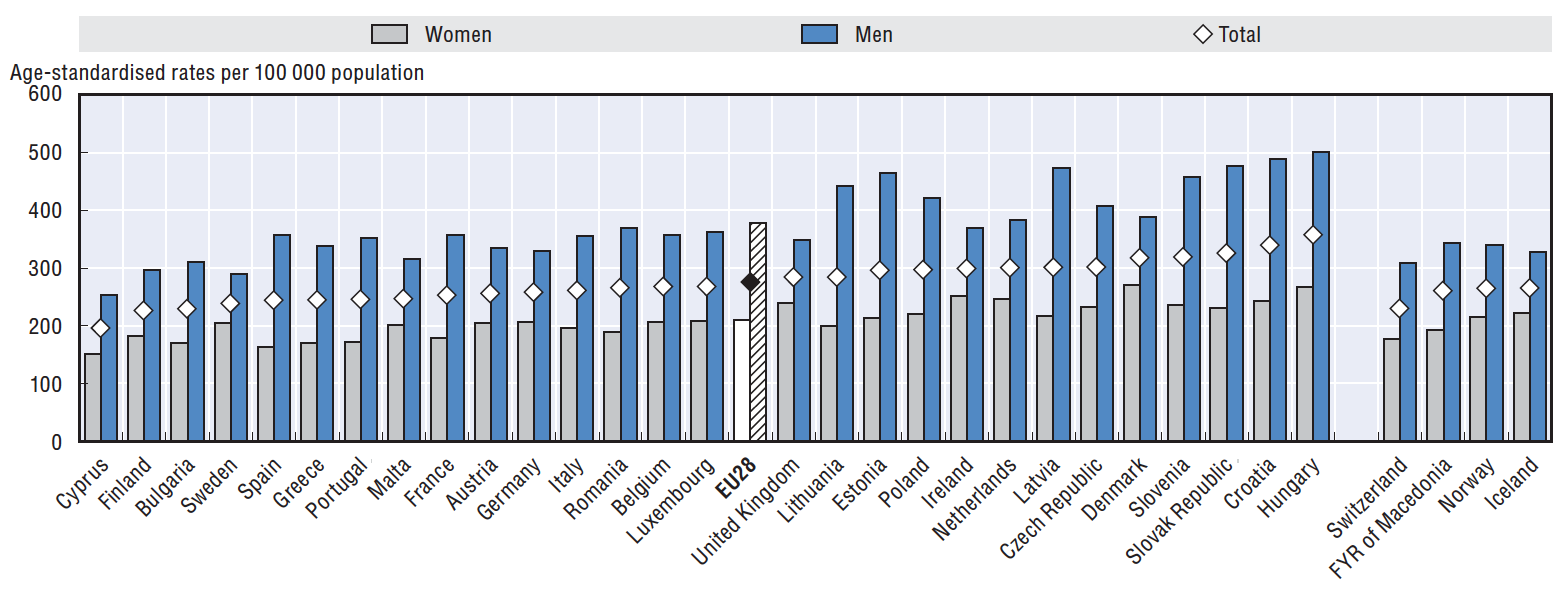 Úmrtnosť na všetky typy rakoviny, muži a ženy, 2011
rusnak.truni.sk
26.09.16
17
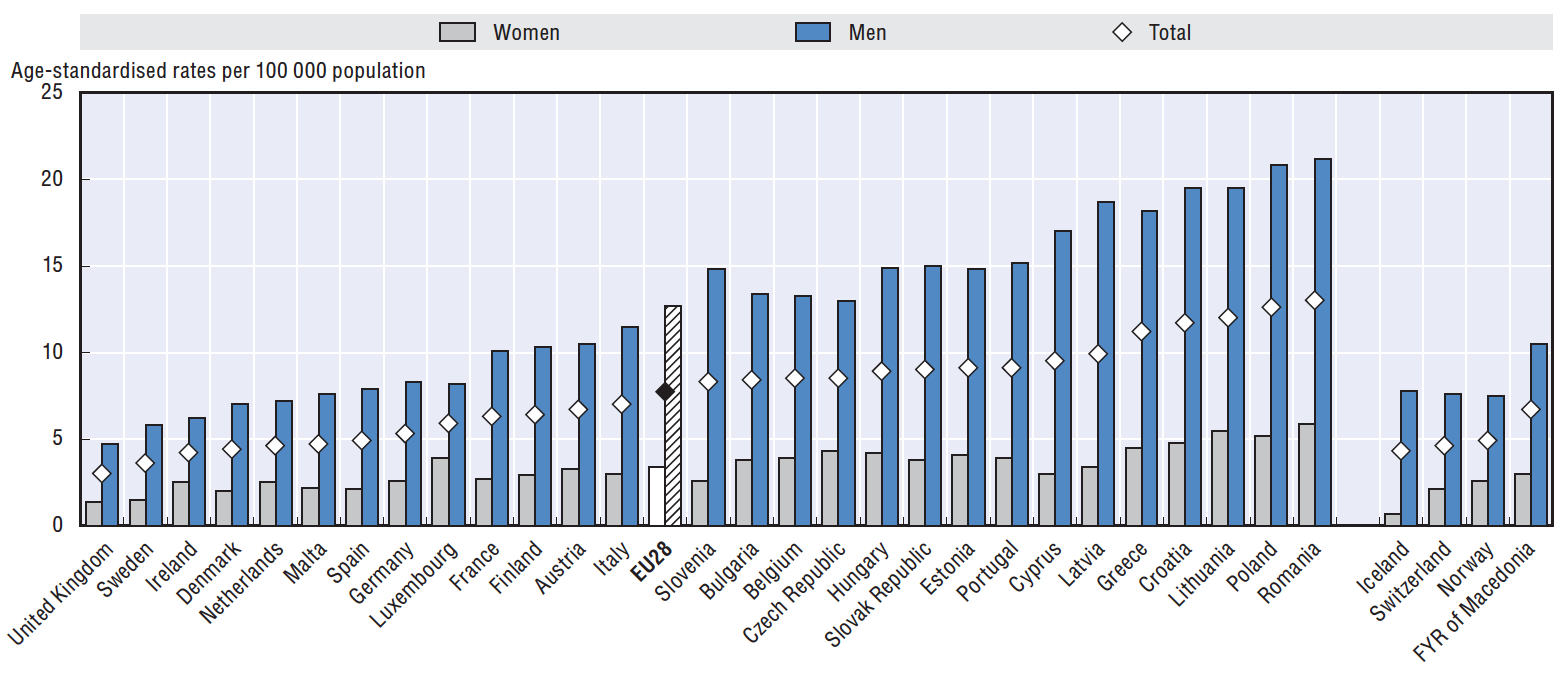 Úmrtnosť na dopravné úrazy, 2011
rusnak.truni.sk
26.09.16
18
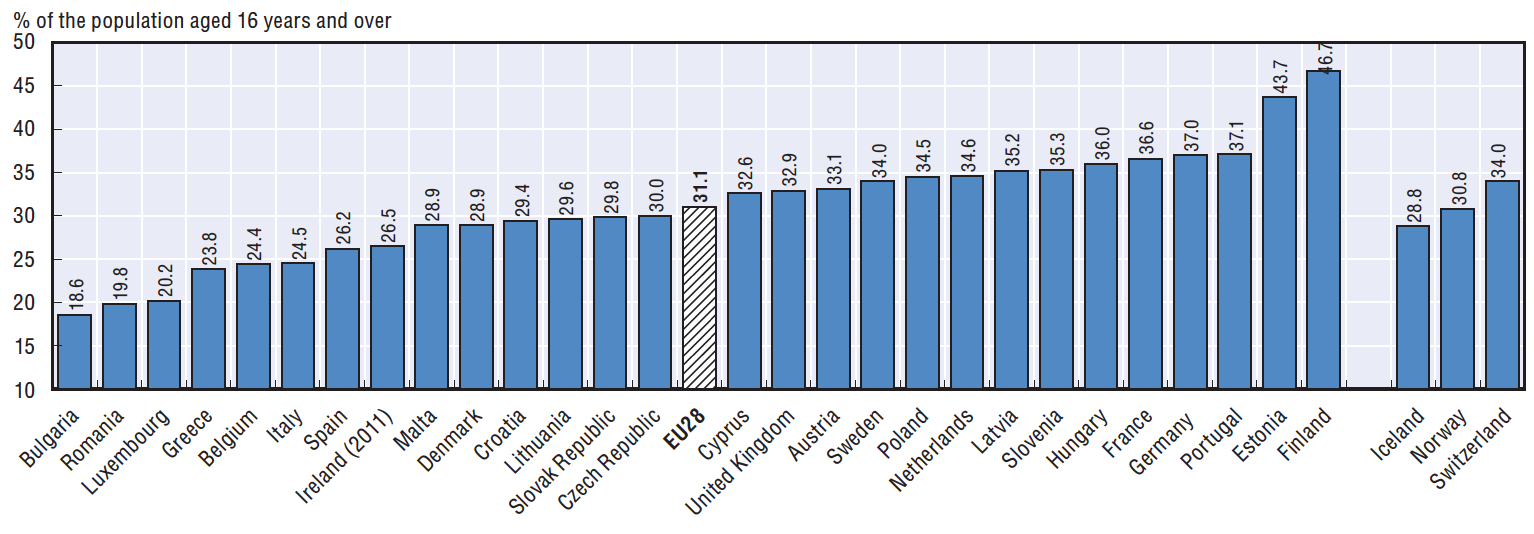 Vyjadrenie sa o osobnom zdravotnom probléme alebo dlhodobom ochorení
rusnak.truni.sk
26.09.16
19
[Speaker Notes: Obrázok ukazuje, že krajiny, kde ľudia umierajú veľmi skoro, si ľudia neuvedomujú, že sú chorí, resp. vedome alebo nevedome znižujú význam svojho stavu zdravia]
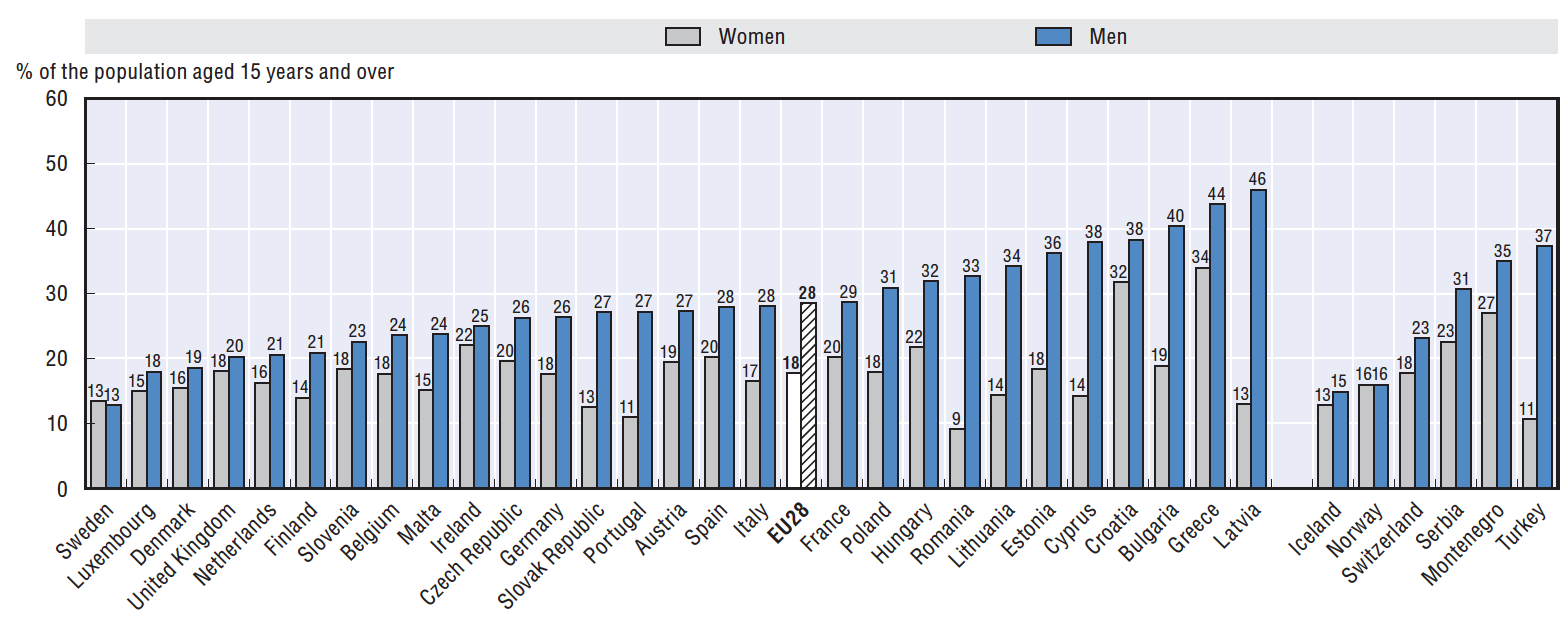 Rozdiel medzi pohlaviami pri fajčení, 2012
rusnak.truni.sk
26.09.16
20
[Speaker Notes: Slovensko zostáva tradičnou krajinou, kde ženy výrazne menej fajčia ako muži, resp. sa k tomu nepriznajú]
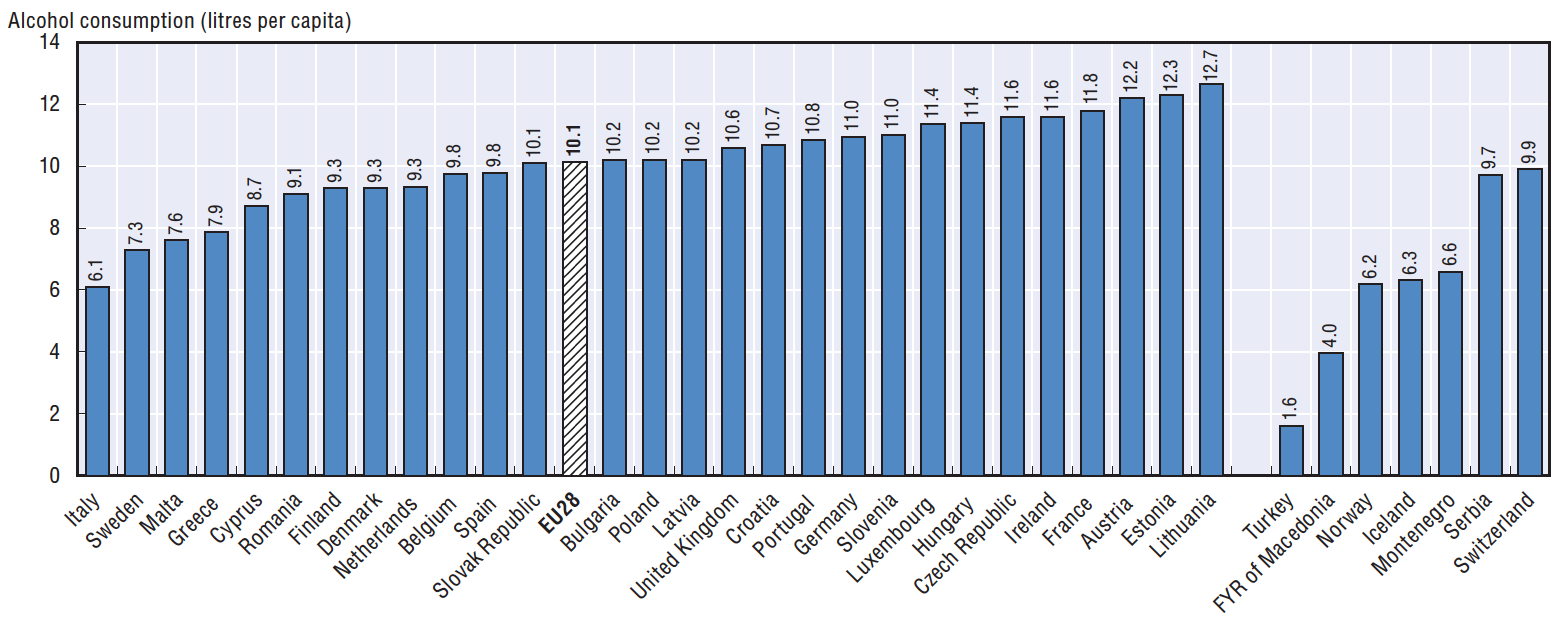 Spotreba alkoholu u obyvateľov starších ako 15 rokov, 2012
rusnak.truni.sk
26.09.16
21
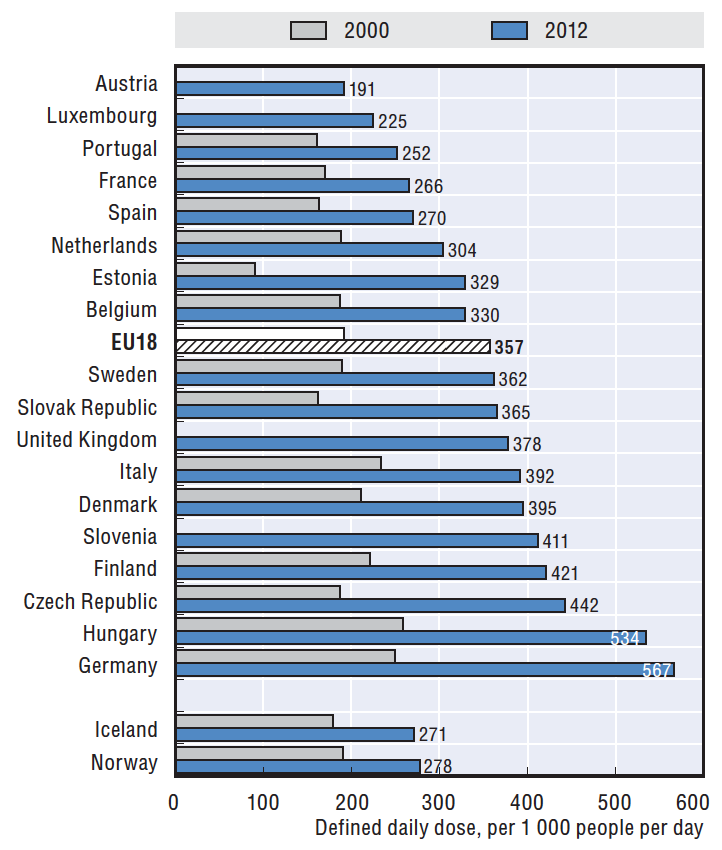 Spotreba liekov proti vysokému tlaku krvi, 2000-20012
rusnak.truni.sk
26.09.16
22
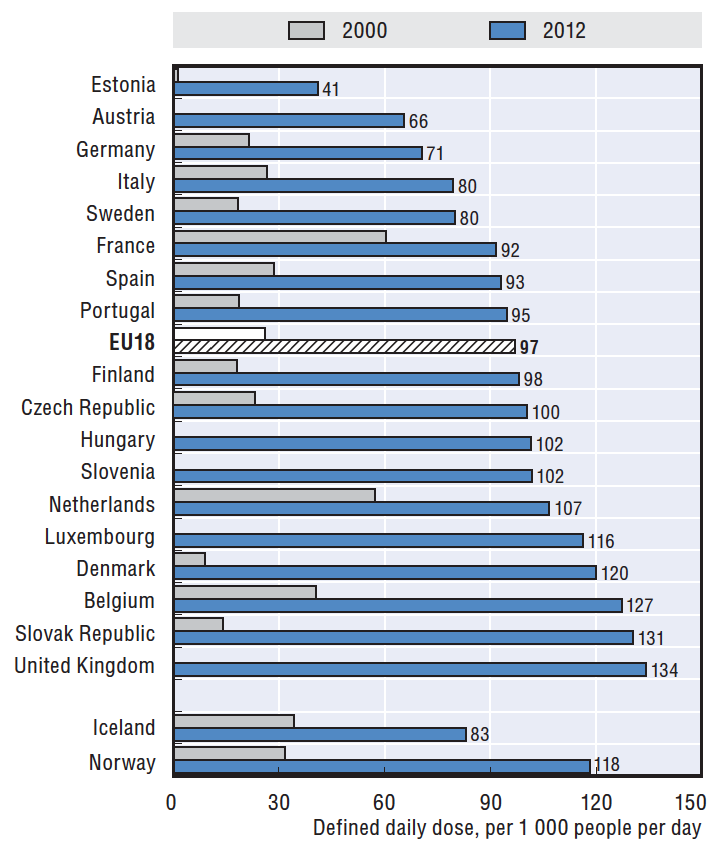 Spotreba liekov proti cholesterolu, 2010 a 2012
rusnak.truni.sk
26.09.16
23
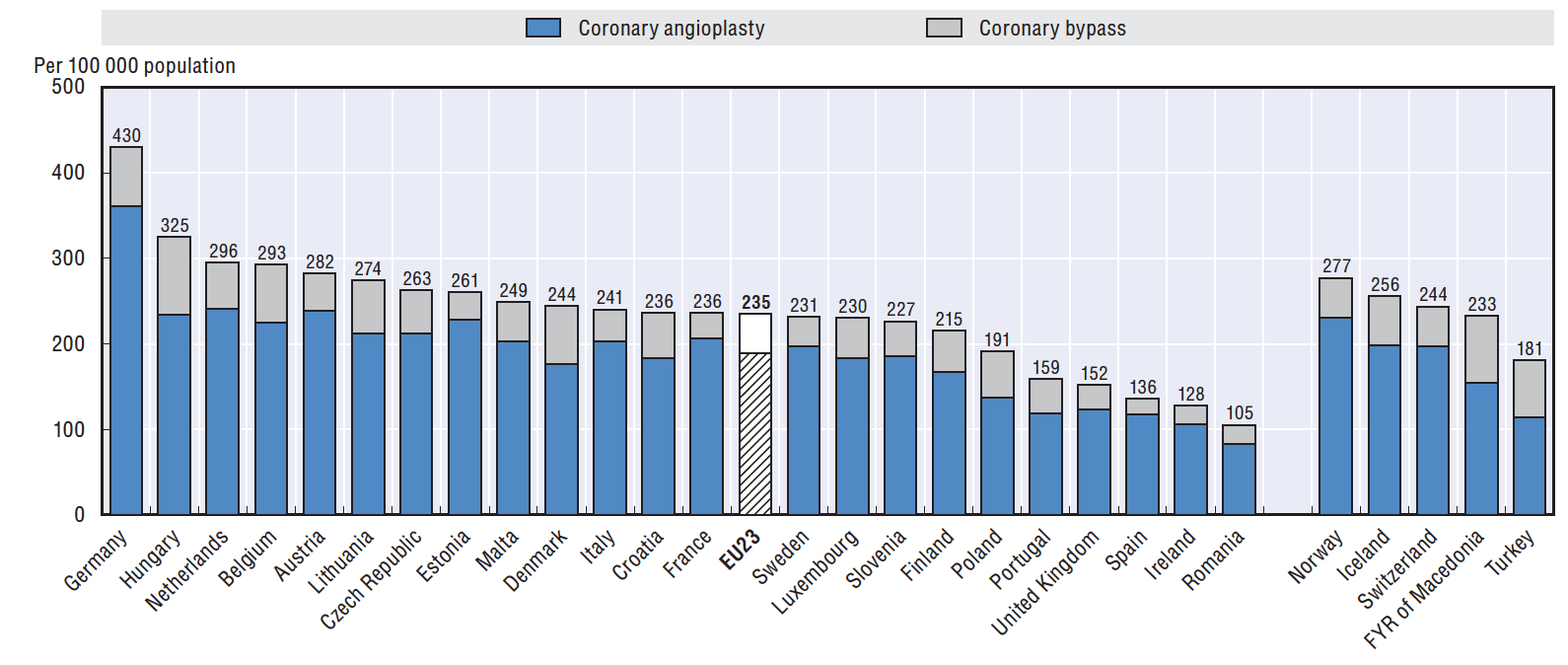 Operácie koronárnych ciev na srdci
rusnak.truni.sk
26.09.16
24
[Speaker Notes: Slovensko? Nevieme.]
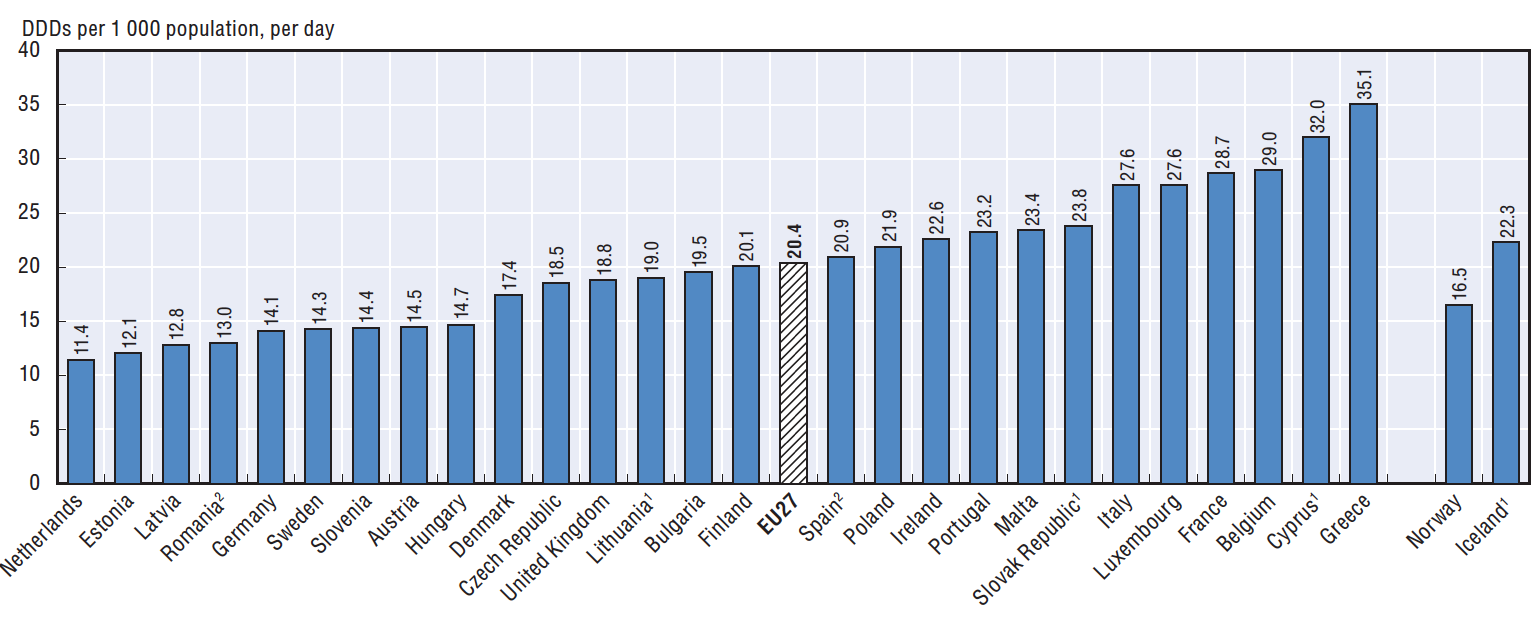 Celkové množstvo predpísaných antibiotík, 2011
rusnak.truni.sk
26.09.16
25
Rozsah záťaže ochoreniami vo svete – mnohým je možné predísť
Rozsah záťaže ochoreniami v EU
Zhrnutie
rusnak.truni.sk
26.09.16
26